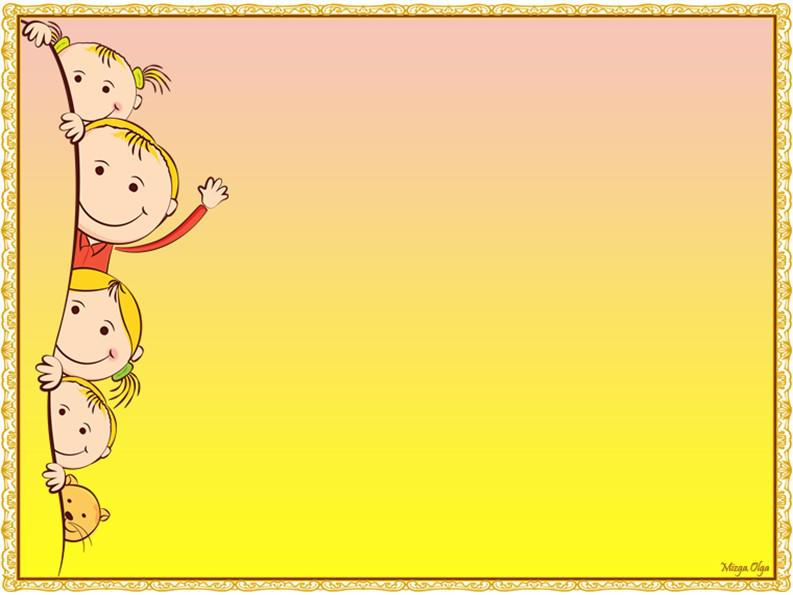 Муниципальное бюджетное дошкольное образовательное учреждение «Центр развития ребенка – Детский сад № 81» города Бийска
Лэпбук как одно из средств поддержки детской инициативы
Подготовила:
Молчанова Е.Н.
Старший воспитатель
 МБДОУ «ЦРР –Детский сад №81»
Что такое Лэпбук?
Лэпбук – сравнительно новое средство обучения, пришло к нам из Америки.

"Лэпбук" (lapbook) - в дословном переводе с английского значит "наколенная книга" (lap - колени, book - книга).
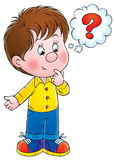 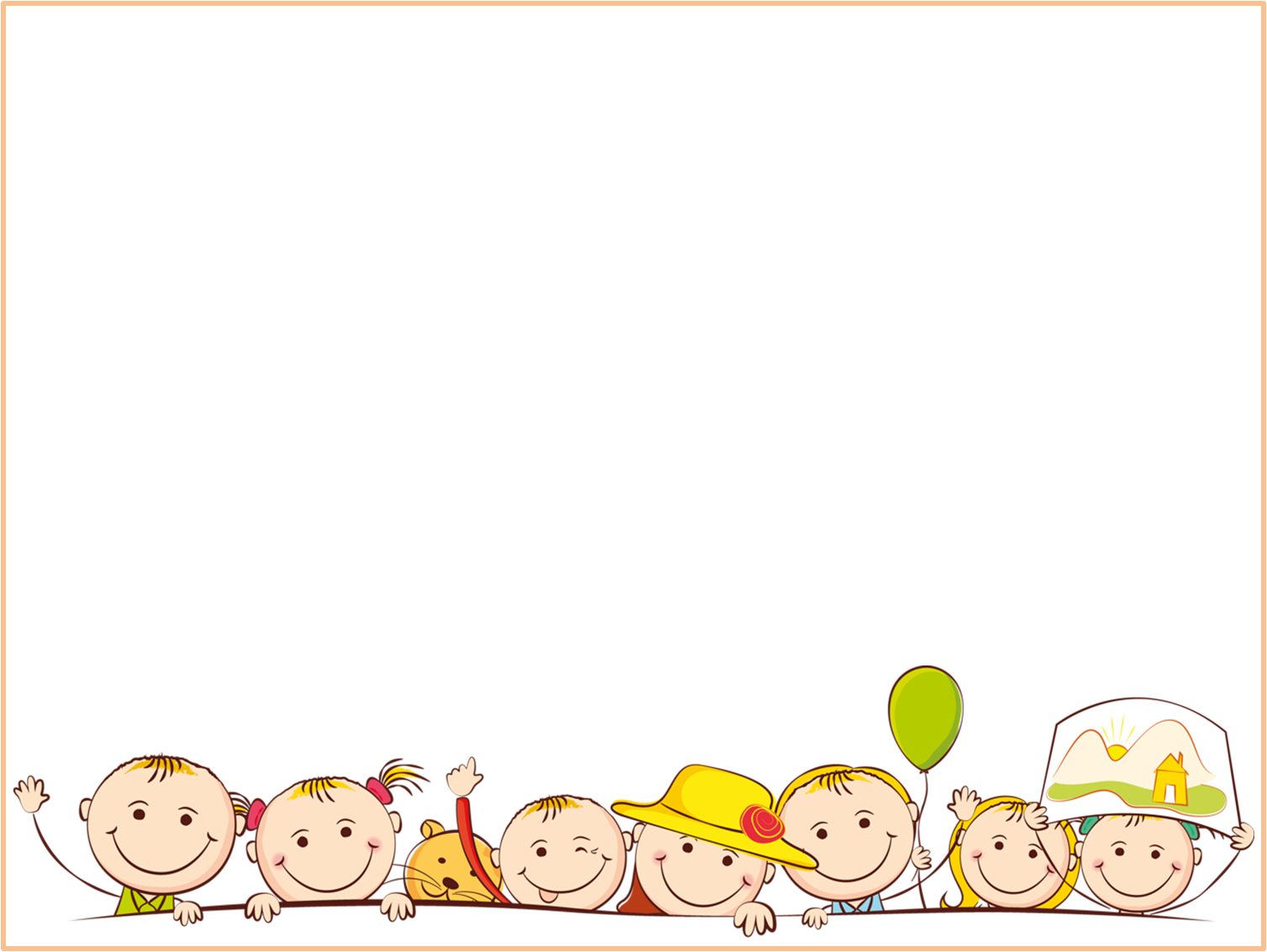 Лэпбук – это самодельная книжечка или папочка
внутри содержит 
 множество кармашков,
 книжек-раскладушек,
 конвертиков,
 окошек, 
 дверок  и других деталей
Зачем нужен Лэпбук?
Значение лэпбуков 
для педагогов
Значение лэпбуков 
для ребенка
Организация материала по изучаемой теме
Понимание и запоминание информации
Оформление результатов совместной проектной деятельности
Приобретение навыка самостоятельного сбора и организации информации
Организация индивидуальной и самостоятельной работы с детьми
Повторение и закрепление материала
Творческое взаимодействие
Лэпбук и ФГОС ДО
Лэпбук:
 информативен;
 полифункционален:
 пригоден к использованию одновременно группой детей;
 обладает дидактическими свойствами;
 является средством художественно-эстетического развития ребенка;
 вариативен;
 обеспечивает игровую, познавательную, исследовательскую и творческую активность всех воспитанников.
Я хочу сделать лэбук,
С чего мне начать?
Подбор темы
Для детей младшего возраста – общая тема ( напр. «Зима»)
Для детей старшего возраста – узкая тема (напр. «Снег»)
Написать план
Необходимо подумать, что лэпбук будет включать в себя, о чем вы хотите в нем рассказать, чтобы полностью раскрыть тему
Нарисовать макет
Теперь надо придумать, как в лэтбуке будет представлен каждый из пункта плана – начертить план
Варианты элементов лэпбука
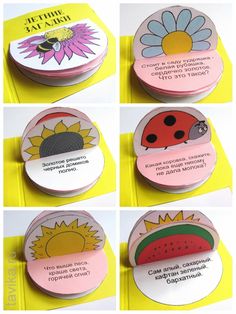 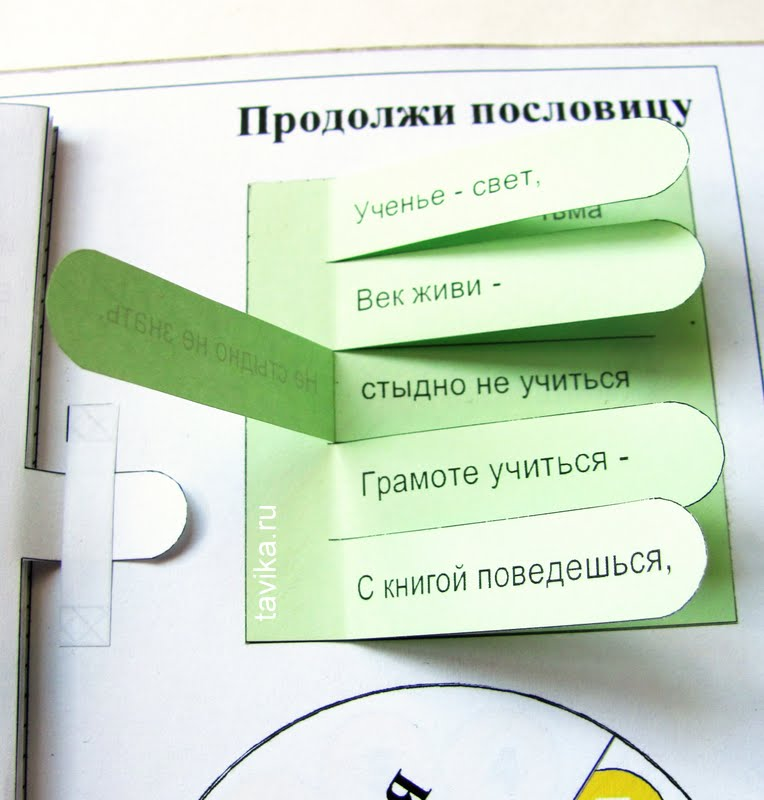 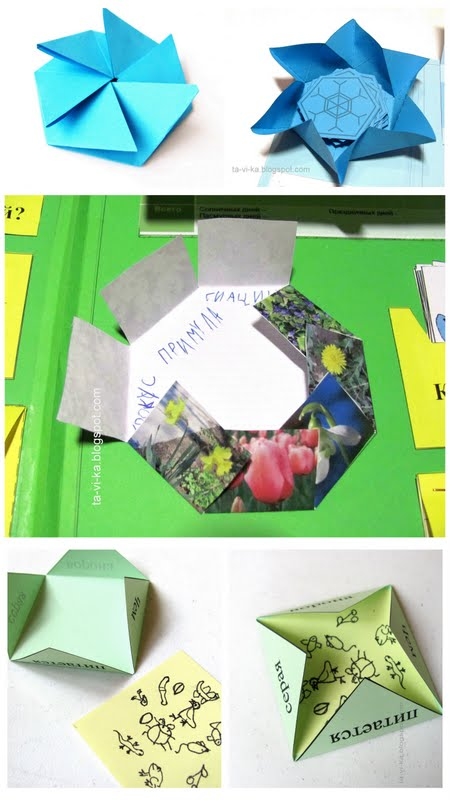 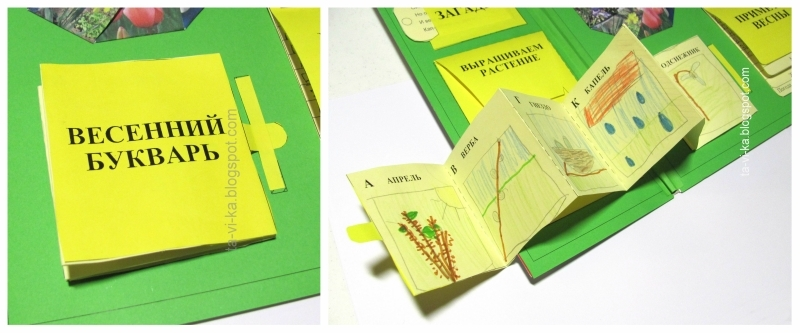 Примерная схема к лепбуку «Зима»
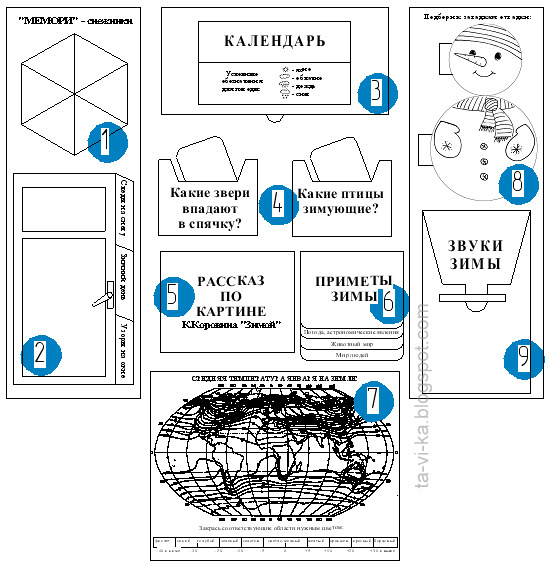 Из чего состоит лэпбук
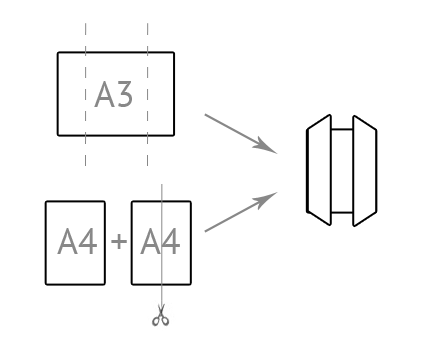 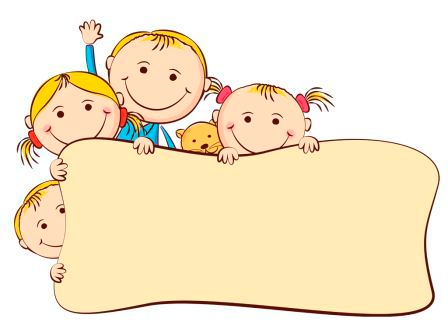 Желаю творческих успехов!